Itinerarios formativostras LA ESO…
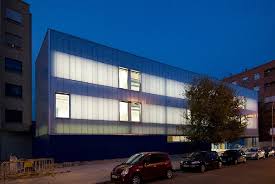 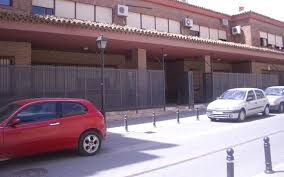 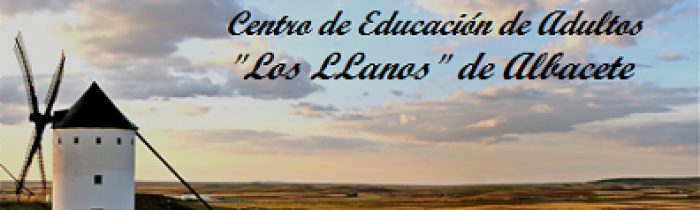 Itinerarios en el sistema educativoMAYO 2017
Prueba 
acceso 
Mayores
25años
Prueba
acceso
Prueba
Acceso*
SIN LA TITULACIÓN CORRESPONDIENTE
Prueba
acceso
ACCESO
DIRECTO
Prueba 
acceso
TÍTULO DE GRADUADO EN ESO
BACHILLERATO
ESTRUCTURA BACHILLERATO
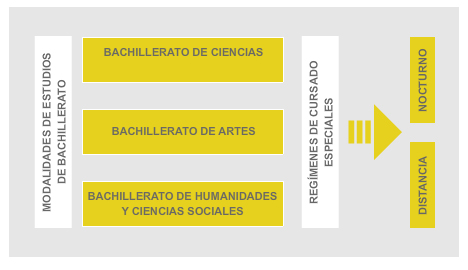 BACHILLERATO PARA ADULTOS
Lugar
IES BACHILLER SABUCO
Período de admisión
(Último curso, puede variar)
20 MAYO-13 JUNIO
5-14 SEPTIEMBRE
Criterios admisión
ENSEÑANZAS ADULTOS
BACHILLERATO PARA ADULTOS
´
NNONOCTURNO
A DISTANCIA
ESTRUCTURA: 
IGUAL RÉGIMEN ORDIN ARIO
DOS AÑOS ACADÉMICOS

DOCENCIA: 30 HORAS/SEMANA

HORARIO: 16:00/17:00-22:00/23:00 H
PERMITE MATRÍCULA POR CURSOS O MATERIAS
ESTRUCTURA: IGUAL RÉGIMEN ORDINARIO
MATERIALES DIGITALIZADOS Y GUÍAS DIDÁCTICAS GRATUITAS (SEGÚN ASIGNATURAS)
TUTORÍAS COLECTIVAS E INDIVID.
Acceso universidad mayores 25 años(universidad castilla-la mancha)
Acceso universidad mayores 25 años(universidad castilla-la mancha)
ESTRUCTURA DE LA PRUEBA
COMENTARIO TEXTO
FASE GENERAL
LENGUA CASTELLANA
LENGUA EXTRANJERA
FASE ESPECÍFICA
(dos materias vinculadas con una de las cinco opciones)
Acceso universidad mayores 25 años(universidad castilla-la mancha)
ACCESO ESTUDIOS UNIVERSITARIOS
(GRADOS)
SUPERACIÓN DE LA
PRUEBA
ACCESO FP GRADO SUPERIOR
posibilita
CERTIFICADOS PROFESIONALIDAD 
NIVEL 3 (EMPLEO)
CEPA LOS LLANOS:

OFERTA CURSO PREPARACIÓN PRUEBA ACCESO 25 AÑOS UCLM

MATRÍCULA: MAYO/JUNIO (período ordinario)
 CURSO: SEPTIEMBRE-ABRIL
CON EL TÍTULO ESO: EQUIVALENCIA
BACHILLERATO ACCESO EMPLEO 
PÚBLICO Y PRIVADO
Más información...
Formación profesional reglada (fp)
CICLOS FORMATIVOS
TÍTULO DE
TÉCNICO
GRADO MEDIO
FAMILIAS PROFESIONALES
catálogo de títulos
TÍTULO DE
TÉCNICO
SUPERIOR
GRADO SUPERIOR
Ejemplo: Servicios Socioculturales 
y a la comunidad (SSC)
Estructurados en
MÓDULOS + FCT
Formación profesional reglada (FP)
MODALIDADES ENSEÑANZA
E-LEARNING
PRESENCIAL ORDINARIA
MODULAR
Formación profesional reglada (FP)
ADMISIÓN FP DE GRADO MEDIO –Presencial Ordinaria-
SOLICITUD: TELEMÁTICA EN LA PLATAFORMA PAPÁS 2.0 (SOLICITAR CREDENCIAL SI NO SE TIENE)
CRITERIO DE ADMISIÓN: NOTA MEDIA (ver notas de corte)
PLAZO DE SOLICITUD (última convocatoria): 30 Junio-19 Julio y del 1-11 Septiembre (ORIENTATIVO)
CRITERIOS DE ASIGNACIÓN:  65% con el título de ESO; 20% con FP básica; 15% pruebas acceso
Formación profesional reglada (FP)
E-LEARNING
INFORMACIÓN BÁSICA:

- A TRAVÉS DE UNA PLATAFORMA VIRTUAL 
ESTRUCTURA MODULAR (el alumno decide en qué módulos se matricula)
EN CADA CICLO EXISTE UN CENTRO DE REFERENCIA EN CLM
- OFERTA FORMATIVA CURSO 2016/17:









DE CADA CICLO SE OFERTA UN NÚMERO DE TERMINADO DE MÓDULOS (ITINERARIOS FORMATIVOS)
PARA LA FCT: MATRÍCULA EN UN CENTRO QUE TENGA EL CICLO EN MODALIDAD PRESENCIAL
Formación profesional reglada (FP)
E-LEARNING
FECHAS IMPORTANTES (ORIENTATIVO, CONVOCATORIA ANTERIOR):

CONVOCATORIA: 
JUNIO

 PLAZO DE SOLICITUDES:
	30 JUNIO-19 DE JULIO
1-11 DE SEPTIEMBRE
PARA MÁS INFORMACIÓN...
Formación profesional reglada (FP)
ENSEÑANZA MODULAR
INFORMACIÓN BÁSICA

PERMITE MATRICULARSE EN DETERMINADOS MÓDULOS DE UN CICLO SIN TENER QUE MATRICULARSE EN UN CURSO COMPLETO (FLEXIBILIDAD DE HORARIOS)

AL MENOS 18 AÑOS CUMPLIDOS EN EL AÑO EN EL QUE COMIENZA EL CURSO AUNQUE CAREZCAN DE LOS REQUISITOS ACADÉMICOS OPORTUNOS
PLAZO PRESENTACIÓN SOLICITUDES
(orientativo, última convocatoria):

 CEPAs: 8-20 de Septiembre

 IES: 15-29 de Septiembre
FP MODULAR CEPA LOS LLANOS:
CFGM ATENCIÓN A PERSONAS EN SITUACIÓN  DE DEPENDENCIA

Oferta módulos curso 2016/2017:

Atención y apoyo psicosocial
 Apoyo a la comunicación
 Atención sanitaria
 Atención higiénica
 Inglés técnico
MÁS INFORMACIÓN...
Formación profesional reglada (FP)
PRUEBAS DE ACCESO 
GRADO MEDIO
NO TENER TITULACIÓN PARA ACCESO DIRECTO + 17 AÑOS
 PRUEBA ÚNICA PARA TODOS LOS CICLOS DE GRADO MEDIO
 ESTRUCTURA DE LA PRUEBA:
		- COMUNICACIÓN
		- SOCIAL
		- CIENTÍFICO-TECNOLÓGICA
 POSIBILIDAD DE EXENCIONES (ver para más información)
 SUPERAR LA PRUEBA NO GARANTIZA LA ADMISIÓN AUTOMÁTICA EN UN CICLO
 DERECHO A CERTIFICACIÓN DE  LAS PRUEBAS SUPERADAS
FECHAS CLAVE (ORIENTATIVAS, CURSO PASADO)
CONVOCATORIA: 28 de Abril
INSCRIPCIÓN: 2-13 Mayo
 PRUEBAS: 15-16 Junio/5 Septiembre
PARA MÁS INFORMACIÓN...
Formación profesional reglada (FP)
PRUEBAS DE ACCESO 
GRADO SUPERIOR
MÁS INFORMACIÓN...
Formación profesional reglada (FP)
PARTE ESPECÍFICA DE LA PRUEBA DE ACCESO GRADO SUPERIOR: 
VINCULACIÓN MATERIALES CON FAMILIAS PROFESIONALES
PÁGINAS DE INTERÉS…
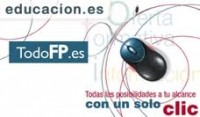 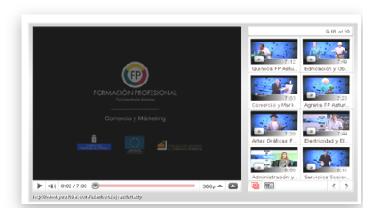 TODO FP...
VÍDEOS FAMILIAS PROFESIONALES
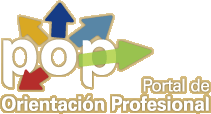 T-ORIENTO
Orientación académica y profesional
PORTAL ORIENTACIÓN PROFESIONAL
Inserción laboral
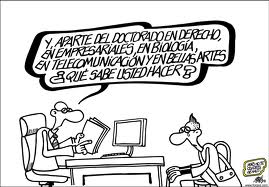 PROFESIONES CON GRAN PORVENIR...
ESTUDIOS DE FP CON MÁS SALIDAS LABORALES
EMPLEABILIDAD EN ALBACETE
Más información:
ATENCIÓN ALUMNOS DEPARTAMENTO DE ORIENTACIÓN
 CEPA LOS LLANOS


TELÉFON0: 967222446